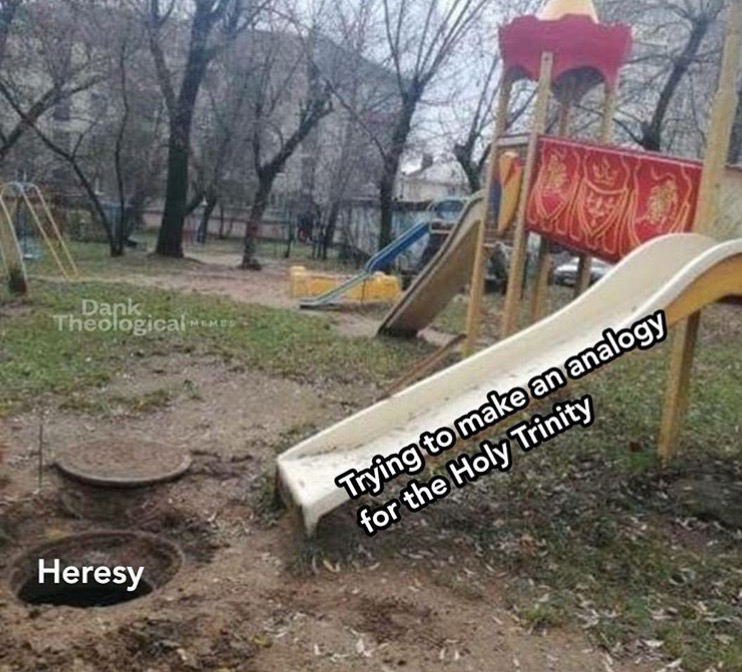 1
Truth
There is one God

Heresy
There are three Gods
(Tritheism)
Truth
There are three who are divine

Heresy
Some are less divine than others
(Arianism)
Truth
The three are distinct persons

Heresy
There is only one person who manifests himself in 3 different modes
(Modalism)
IF MODALISM WERE TRUE
1. Many of Christ’s words would be ridiculous and absurd, if not contradictory.
2. There would be no satisfying way to explain all the interaction between the F, S, and HS.
3. We would not have a true revelation of who God really is.
4. The atonement would be symbolic, not real.
5. John’s words, “God is love” could not be true.
1. For God to be love, love would have to be part of his fundamental nature.
2. Love requires both a subject and an object.
3. God has always loved (and been loved), even before there was anything else. 
4. This is only possible because of the Trinity.
Summary of Richard of St. Victor’s Logic
• Fullness of divinity cannot exist without the fullness of goodness. 
• The fullness of goodness cannot exist without the fullness of love. 
 • There cannot be any fullness of love unless there is a plurality of persons. 
 • Each divine person must be related to an equally divine person, who can both give love perfectly and receive love perfectly.
Truth
The three are distinct persons

Heresy
There is only one person who manifests himself in 3 different modes
(Modalism)
Truth
There is one God

Heresy
There are three Gods
(Tritheism)
Truth
There are three who are divine

Heresy
Some are less divine than others
(Arianism)
Truth
The three are distinct persons

Heresy
There is only one person who manifests himself in 3 different modes
(Modalism)
Tritheism
Arianism
Truth
Modalism
Tritheism
Arianism
Truth
Modalism
15
Matthew 3:17  (Baptism)This is my Son, whom I love; with him I am well pleased.
Matthew 17:5  (Transfiguration) This is my Son, whom I love; with him I am well pleased. Listen to him!
Matthew 12:18  (Quoting Isaiah)Here is my servant whom I have chosen, the one I love, in whom I delight . . .
Ephesians 1:6-7. . . to the praise of his glorious grace, which he has freely given us in the One he loves. In him we have redemption through his blood, the forgiveness of sins.
Colossians 1:13-14For he has rescued us from the dominion of darkness and brought us into the kingdom of the Son he loves, in him we have redemption, the forgiveness of sins.
John 3:35 The Father loves the Son and has placed everything in his hands.   
John 15:9 As the Father has loved me, so have I loved you.  
John 5:20 For the Father loves the Son and shows him all he does.
JESUS PRAYING TO HIS FATHER
John 17: 23May they be brought to complete unity to let the world know that you sent me and have loved them even as you have loved me.
 John 17:26I have made you known to them, and will continue to make you known in order that the love you have for me may be in them and that I myself may be in them.
For God so loved the world, that He gave His only begotten Son . . . (John 3:16)
He who did not spare his own Son, but gave him up for us all . . . (Rom 8:32)
This is how God showed his love among us: He sent his one and only Son into the world that we might live through him. (1John 4:9)  
 This is love: not that we loved God, but that he loved us and sent his Son as an atoning sacrifice for our sins. (1John 4:10)